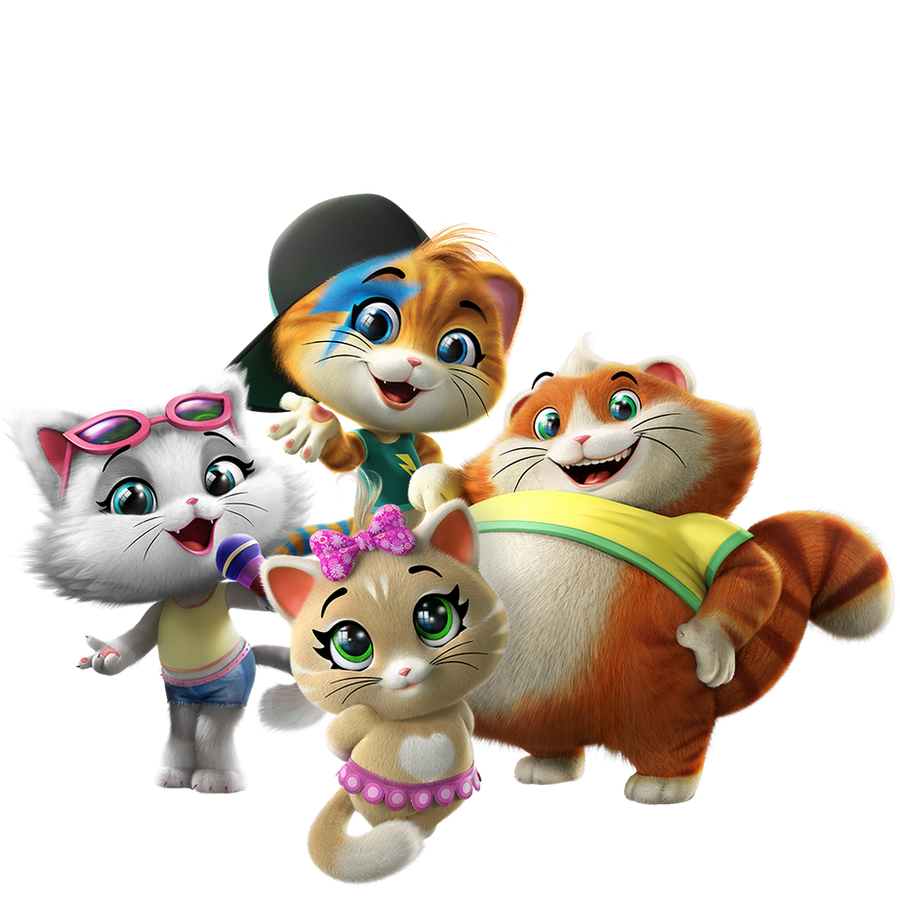 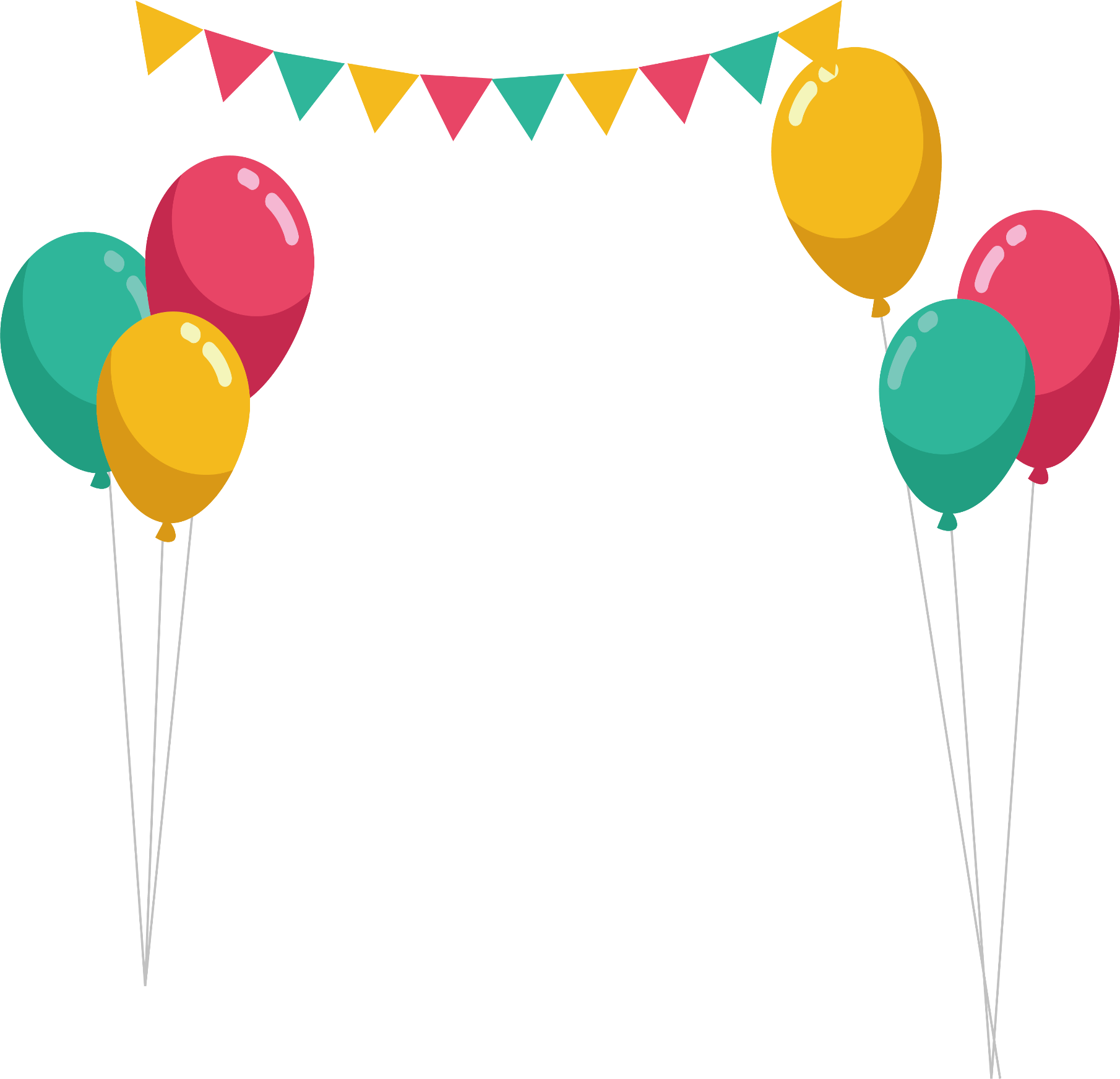 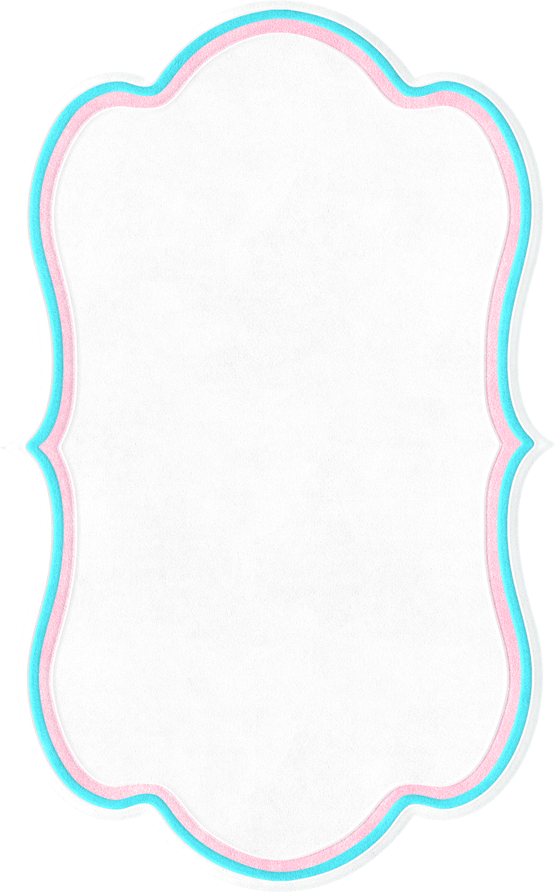 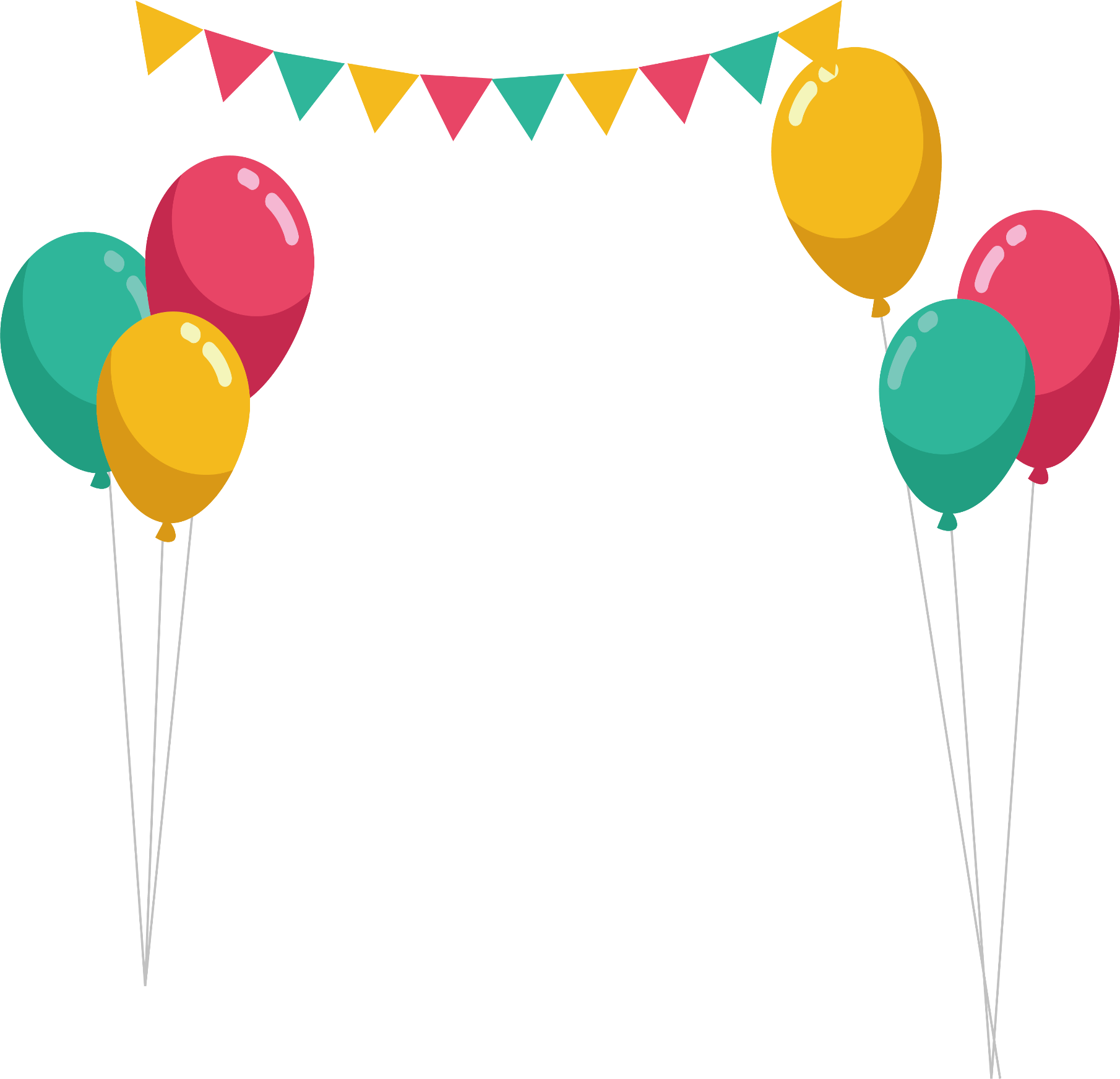 LILIANA
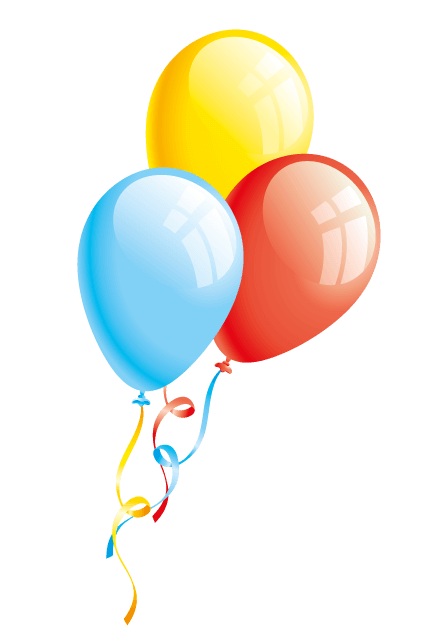 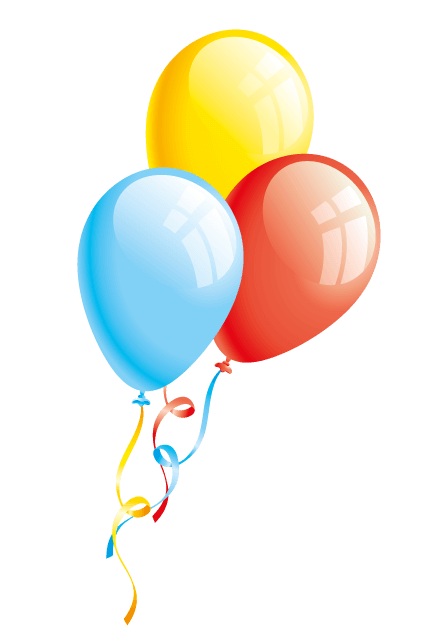 Cumple 3
Te espero el día Domingo 23 de Enero desde las 4:00pm en el Local Comunal San Fransisco.
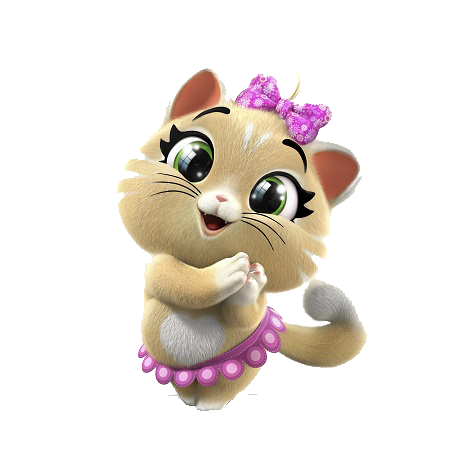 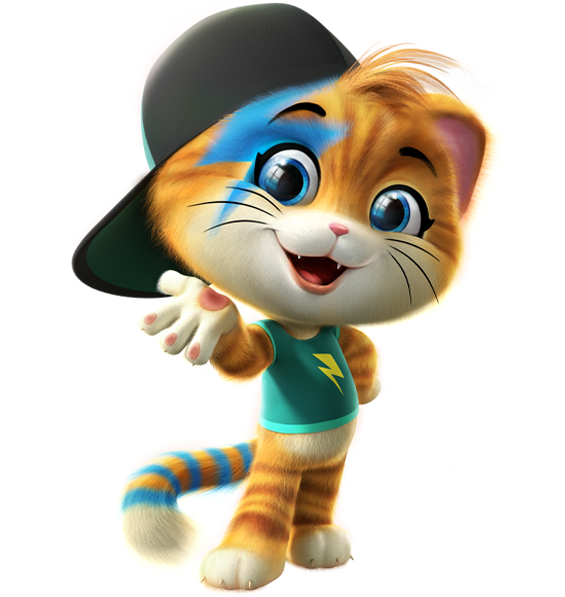 No Faltes…!
[Speaker Notes: Mas Diseños Editables en www.robnei.blog]